Audio – úprava a střih pro výuková videa
Prezentace je vytvořena v rámci projektu ZIP, reg. č. CZ.02.3.68/0.0/0.0/19_068/0016170
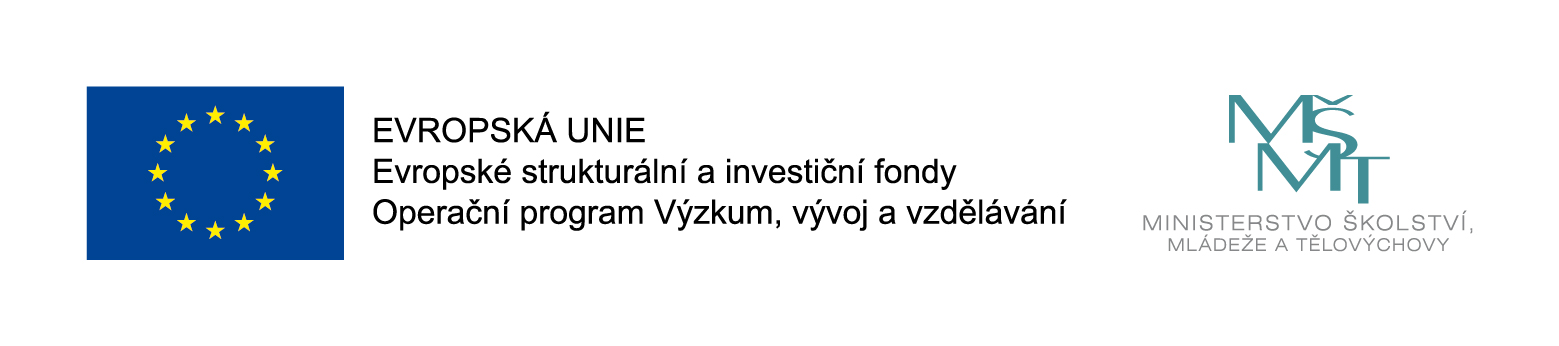 Audio – úprava a střih pro výuková videa
Vyučující: 	Dominik Alvaro Rada		rada@sci.muni.cz
2
Multimedia ve výuce I
Osnova
Úvod do audia
Základní pojmy
Formáty zvukových stop
Mikrofony a doporučení
Audio programy
Praktická část střihu a úpravy audia
3
Multimedia ve výuce I
Úvod do audia
Co to je audio?
4
Multimedia ve výuce I
Úvod do audia
Co to je audio?
Mluvené slovo vs. hudba vs. zvukové efekty a šumy
Lidské ucho – rozsah 16–20 000 Hz 
Nemusí být jenom omezení v lidském uchu 
ukázka: https://www.youtube.com/watch?v=qNf9nzvnd1k&ab_channel=adminofthissite
5
Multimedia ve výuce I
Základní pojmy
Frekvenční rozsah
Vzorkovací frekvence (standard pro CD 44,1 kHz)
Bitrate (kbps; většinou dostačující 128 kbps) – „kvalita“
BPM (údery za minuty; taneční hudba 120–130 a více BPM)
Filtry
Šum
Hlasitost (dB) 
Mikrofonní vstupy: XLR, jack 3,5 mm (6,3 mm, 2,5 mm), USB
6
Multimedia ve výuce I
Formáty audio stop
Typy formátů 
MP3 – komprese, zmenšení až na desetinu, odstranění zvuků pro člověka „nedůležitých“
wav – „ořezání“ vyšších frekvencí, bezztrátová komprese
wma – speciální Windows kodek
flac – bezztrátová komprese
ogg – často v telefonech
Je potřeba kvalitnější audio? Hudba vs. hlas?
Úkoly
Kolik místa zabere jedna zvuková stopa ve formátu .mp3 a.wav?
Upravte přenosová rychlost (kvalitu nahrávky). Jak se změnila velikost?
7
Multimedia ve výuce I
Mikrofony
Dynamické a kondenzátorové, případně USB mikrofony
Dynamické – menší vzdálenosti, méně citlivé, větší směrovost (více osob současně) 
Kondenzátorové – potřeba fantomového napájení (většinou speciální zvuková karta / zařízení), přirozenější zvuk, citlivé na šum
USB mikrofony – bez nutnosti externích či složitých zapojení
Záhlavní, ruční, integrovaný
Předem si ujasnit počet účastníků a potřebnou směrovost
Frekvenční omezení a mnoho dalšího (pro profesionální využití )
8
Multimedia ve výuce I
Doporučení pro záznam
Některé šumy se špatně filtrují – využití tzv. pop filtrů
Pozor na ozvěny v místnosti
Předem vyzkoušet omezení hlasitosti mikrofonu
9
Multimedia ve výuce I
Audio programy
Audacity
Goldawave
Adobe Audition CC 
Online programy (https://audiomass.co/, https://twistedwave.com/online) 
Současně pro úpravu videa (většinou omezené možnosti ve verzích zdarma) – příští hodina
10
Multimedia ve výuce I
Praktická část I
Nahrajte si Váš hlas na mobilní telefon/tablet. Můžete namluvit zprávu, zazpívat (záleží na aktuálních opatřeních ), atp.
Stejnou nahrávku proveďte i v nahrávacím studiu.
Následně porovnejte nahrávky, šum a zkreslení hlasu.
Úkoly 
Odfiltrování šumu
Úprava hlasitosti
Změna dynamiky hlasu
11
Multimedia ve výuce I
Praktická část II
Úkoly
„Namixujte“ několik nahrávek
Vyhledejte instrumentální hudbu (či hudbu s delší předehrou) – podkres 
Přidání podkresu („podmazu“) k Vašemu hlasu
Zkouška vytvoření vlastního „podmazu“
Youtube
Zkuste převod videa na audio – vyhledejte nějaký online nástroj
12
Multimedia ve výuce I
Vytvoření podcastu
Zamyšlení nad 
formou,
délkou,
skupinou posluchačů,
tématy, …
Pořízení techniky (hardwarová část)
Provedení korektury nahrávky (softwarová část) 
Publikace (YouTube, Spotify, webové stránky…)
13
Multimedia ve výuce I
Dotazy a diskuze
14
Multimedia ve výuce I
Zdroje
Formáty ukládání zvukových dat. Audiozone.cz [online]. Praha: ATLANTIDA, 2013 [cit. 2021-09-23]. Dostupné z: https://www.audiozone.cz/recenze/formaty-ukladani-zvukovych-dat-t20011.html
Mikrofony. Recenzer.cz [online]. Praha: Converso Group, 2021 [cit. 2021-08-19]. Dostupné z: https://www.recenzer.cz/mikrofony/
15
Multimedia ve výuce I